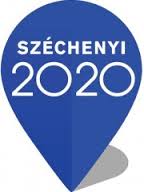 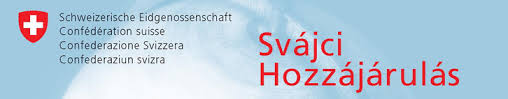 A Szabolcsi Fiatalok a Vidékért Egyesület,  a Svájci – Magyar Civil Alap Szociális szolgáltatások nyújtása tématerületére 2013-ban benyújtott „Tanítsuk egymást – szociális program megvalósítása Nyírgyulaj településen”, SMCA-2013-0770-S azonosító számon nyilvántartott és támogatott pályázat programja

Nők helyzete a családban I.
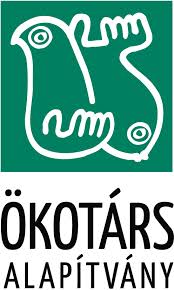 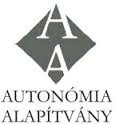 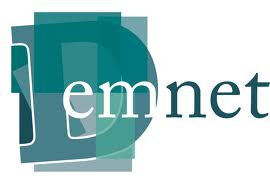 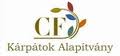 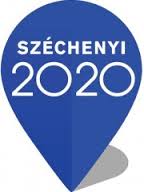 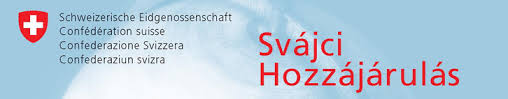 A családnak különleges szerepe van a társadalmi viszonyok újratermelésében, hiszen generációkon keresztül örökíti át értékeit, normáit, viselkedési szabályait. A család mindenkinek fontosabb a munkánál és egyéb társas kapcsolatoknál.
	Az apa a kenyérkereső, az anya feladata pedig a főzés, takarítás, és ő felel a gyereknevelésért.
	A család, mint szervezet, összetett kapcsolatokra épül: a nő kapcsolatai például feleség-férj, anya-gyermek kapcsolat. A nők kiteljesedéséhez hozzátartozik az anyaság, a férfiakéhoz pedig az apaság. 
	Minden családot az anyák tartanak össze- nélkülük széthullik a család minden közösségi alapja.
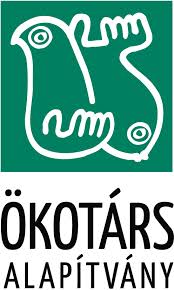 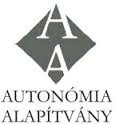 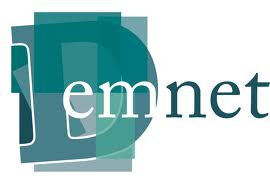 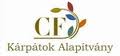 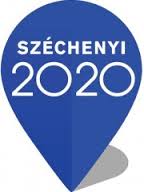 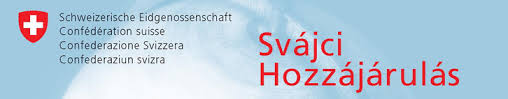 Egyedül a tiszta anyai szeretet képes elfogadni valakit lényével, sorsával, jó és rossz tulajdonságaival, gyengeségeivel együtt. 
	Nem köti feltételekhez a szeretetét. Soha nem szorít magához annyira, hogy elveszítsd szabadságodat.
	A szerepek azonban egyre jobban összekeverednek: anyák kénytelenek játszani férfi szerepeket, sok apuka viselkedik úgy, mint a gyerekek, így már a gyermekeket hamar beledobják a beteg társadalom karjaiba.
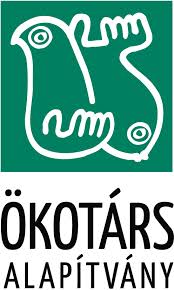 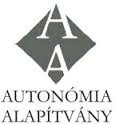 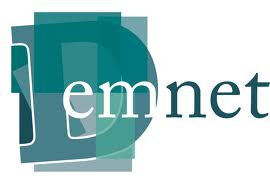 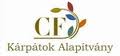 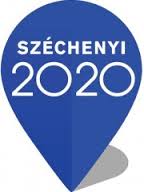 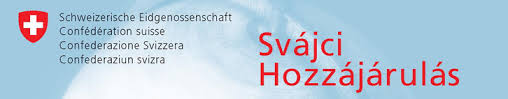 Az anyának ki kell építenie a hármas kapcsolatrendszert ami kialakítja az anya-apa-gyerek kapcsolatot. 
	Önmaga helyett gyermekére kell összpontosítania, bármilyen nehéz is ez.
	Külön kell választania a házastársi és szülői feladatokat.
	A gyerek legnagyobb félelme az, ha elhagyják és nem fogják szeretni. A legnagyobb rémület, ami a gyerek szívét marcangolhatja az a szülei válása. Ilyen esetben őszintén kell elmagyarázni a gyereknek, hogy mi volt a válás oka, mert ha nem beszélik meg vele, akkor saját magát fogja okolni, ezáltal szorongás és bűntudat fog kialakulni benne.
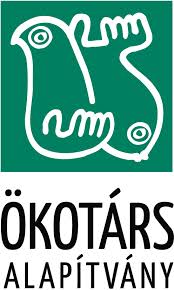 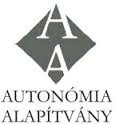 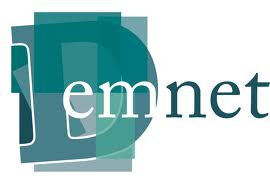 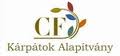 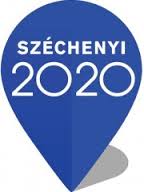 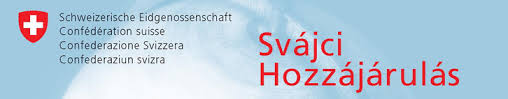 A feleség szerepe legfőképpen lelki támaszt nyújtani a férj számára, aki ebből merítve nap-nap után felveheti a harcot a küzdőtéren, vagyis  a munkahelyen.
	Női szerep: szeret csinosan öltözni, hódítani és meghódítani. Szeretnek időt szánni magukra, kényeztetni magukat. 
	A nő mint ember: Szüksége van a belső csendre, félórányi befelé fordulásra, amikor felfrissülve, megtisztulva térnek vissza a napi teendőkhöz.
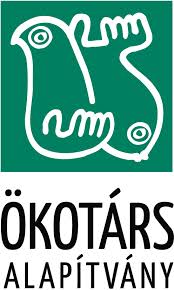 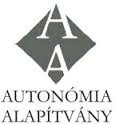 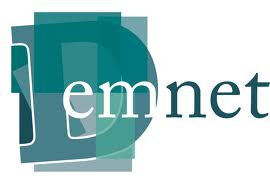 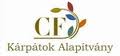 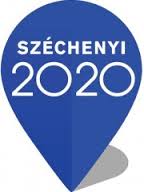 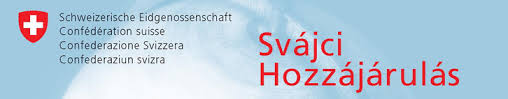 Egy házasság kétszereplős vállalkozás. A nő a klasszikus „hátország”. Ez sokkal nemesebb feladat, mint hinnénk, hiszen nemcsak a párjukat, hanem egész közös életüket tehetik boldoggá.
	A nő helyzete nem egyszerű. Ha boldog házasságban szeretne élni, általában meg kell tanulnia úgy tenni, mintha mindent a férfi döntene el az életükben, miközben gyakran ő az, aki meghatározza, hogyan is kéne haladni a dolgoknak, hogy rendben legyenek.
	A férfiaknak arra van szükségük a nők részéről, hogy ő legyen az első számú támogatója. Tudnia kell azt, hogy bármit is tesz, a nő mindenben támogatja és mellette áll. Nap mint nap meg kell erősíteni abban, hogy milyen jó férj, és milyen jó az amit csinál.
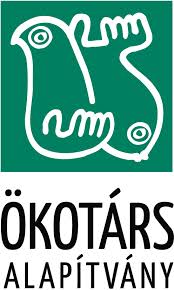 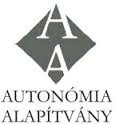 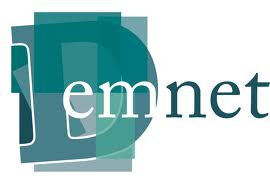 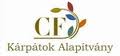 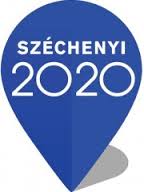 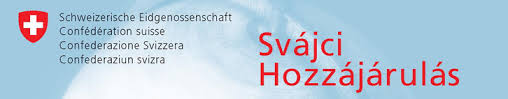 A nők helyzete alapjaiban változott meg. A 20. század elején még szinte lehetetlen volt egy nő számára, hogy egyetemet végezzen. Megkerülhetetlen a kérdés, , hogy miként lehet a családi életet, a gyermekvállalást és nevelést, valamint a nők tágabb társadalmi szerepvállalását harmonikusan összeegyeztetni. A nők senki másnak át nem adható hivatása a gyerekek világrahozatala.
	A nők ezzel átruházhatatlan társadalmi szerepeket töltenek be. Ezzel párhuzamosan viszont a társadalom érdeke az is, hogy a szakmai jövőjükbe, más szociális feladataik elvégzésébe fektetett energiáik ne vesszenek kárba.
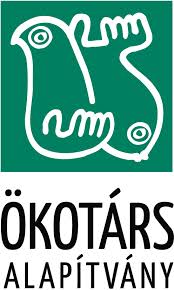 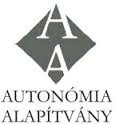 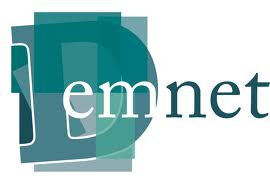 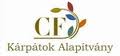 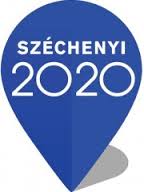 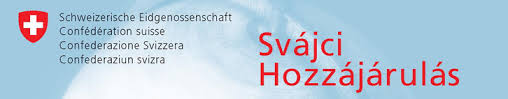 A nők számára kulcskérdés, hogy a tanulásba fektetett erőfeszítéseiket kamatoztassák, ugyanakkor pedig annyi gyereket szüljenek és neveljenek, amennyit szeretnének.
	A magyar társadalom még mindig család-és gyermek-központú. Alacsony azoknak a száma akik egyáltalán nem szeretnének gyermeket, bár jelentős különbség van a kíván a kívánt és a végül megszületendő gyermekek között.
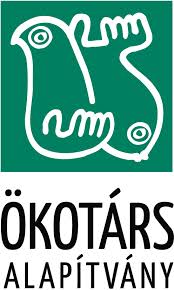 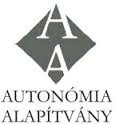 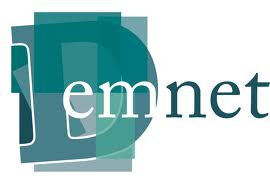 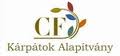